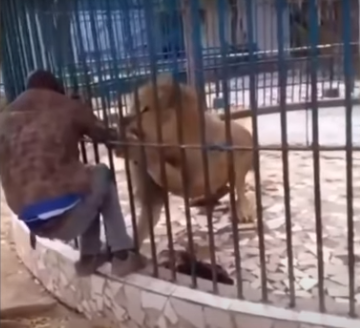 Only God is God
Isaiah
Chapter 50
[Speaker Notes: CLICK-Have you ever been with a person who or know a person who skirts the law but then can't believe it when they are called to pay for their rebellion?

Rom. 5:10 says- “For if while we were enemies we were reconciled to God through the death of His Son, much more, having been reconciled, we shall be saved by His life.” 
Israel has been acting like the man in this picture.
Skirting God's law (in this case the guy climbed over the separating barrier)
Annoying him until he is left only to defend Himself and his Glory

In this chapter, we find God being kind of like the Lion. He has warned and warned them about the consequences of their rebellion and now he more specific and more descriptive to the people concerning their condition BUT Also the lengths his OBEDIENT servant will go to do God's will.

Last chapter there were Intimations of a change of 'status' for Israels God's servant.
It was as if the nation of Israel, ZION was looking for it's people and found itself desolate BUT God then declares that he would NOT leave her desolate. He would have compassion on her and multiply her offspring,  bringing them from all over the world...enough to crowd the encampment.
         
When we get to this chapter, we find God going back and again addressing the complaint filed against him by Israel and Judah earlier and re-iterated in 49:14.
But Zion said, “The LORD has forsaken me,
         And the Lord has forgotten me.”
The nation of Israel felt that he has 'arbitrarily' set them aside.]
Isaiah 50
	“Thus says the LORD, “Where is the certificate of divorce By which I have sent your mother away? Or to whom of My creditors did I sell you? Behold, you were sold for your iniquities, And for your transgressions your mother was sent away. 
“Why was there no man when I came? When I called, why was there none to answer? Is My hand so short that it cannot ransom? Or have I no power to deliver? Behold, I dry up the sea with My rebuke, I make the rivers a wilderness; Their fish stink for lack of water And die of thirst. “I clothe the heavens with blackness And make sackcloth their covering.”” (Isaiah 50:1–3, NASB95)
[Speaker Notes: READ
Begins with;
“Where is your certificate of divorce?”
The question is NOT being asked because they DONT have one.
The question is a reminder of their precarious position.
““And I saw that for all the adulteries of faithless Israel, I had sent her away and given her a writ of divorce, yet her treacherous sister Judah did not fear; but she went and was a harlot also. “Because of the lightness of her harlotry, she polluted the land and committed adultery with stones and trees. “Yet in spite of all this her treacherous sister Judah did not return to Me with all her heart, but rather in deception,” declares the LORD.” (Jeremiah 3:8–10, NASB95)
Northern kingdom divorced for LESS than Judah had done!

Then the glory of the LORD departed from the threshold of the temple and stood over the cherubim.” (Ezekiel 10:18, NASB95)
approximately 50 years later- God formally separates himself completely.
Instead of blaming God (blaming the Lion) for the coming invasion, you should be coming to God in repentance

The next question is “Which of my creditors did I sell you to to repay a dept?
Answer is NO ONE. the debit is your debt to me!- You were sold for YOU sins!

God does NOT try to persuade Israel any longer but to assure them of his capabilities;
He simply acknowledges the reality; “Why was there no man when I came? When I called, why was there none to answer?
The job of a servant is CERTAINLY to be available , isn't it?

Is my hand too short to save is rhetorical-  
(Hand, Arm are representative of his power and Ability. Isaiah 40;11
 Like a shepherd He will tend His flock,
         In His arm He will gather the lambs
         And carry them in His bosom;
         He will gently lead the nursing ewes.  ) 

Here he says his arm was evident in the exodus from Egypt
It is their assurance that he is able to bring their punishment about.]
Isaiah 50
	“The Lord GOD has given Me the tongue of disciples, That I may know how to sustain the weary one with a word. He awakens Me morning by morning, He awakens My ear to listen as a disciple. The Lord GOD has opened My ear; And I was not disobedient Nor did I turn back.
	 I gave My back to those who strike Me, And My cheeks to those who pluck out the beard; I did not cover My face from humiliation and spitting.” (Isaiah 50:4–6, NASB95)
[Speaker Notes: Now we change voice moving from God and his denouncing Israel to the voice of the Servant
READ

3rd Servant Song
1st=Servant accepting his role
2nd=Servant recognizing the toil and frustration of his service
3rd=Suffering facing the fury of evil coming on him as God's servant
(the 4th song will uncover the MEANING/ Necessity for the servant's suffering) 

The words of this song find some roots in Ps22
“But I am a worm and not a man, A reproach of men and despised by the people. All who see me sneer at me; They separate with the lip, they wag the head, saying,” (Psalm 22:6–7, NASB95)

And in Ps 69
“Because for Your sake I have borne reproach; Dishonor has covered my face. I have become estranged from my brothers And an alien to my mother’s sons. For zeal for Your house has consumed me, And the reproaches of those who reproach You have fallen on me.” (Psalm 69:7–9, NASB95)

The servant declares;
	He was given the tongue of disciples- Recognizing the intimate connection between servant and master as something MORE than 	transactional. he is given a tongue to relate the words of his Master, God.
	
	He was called to 'sustain the weary one with a word'. 
	An example of this could be found in Jesus declaration in Matt11:28-30; 
  	  Come to Me, all who are weary and heavy-laden, and I will give you rest.
             	“Take My yoke upon you and learn from Me, for I am gentle and humble in heart, and YOU WILL FIND REST FOR YOUR SOULS.
                        For My yoke is easy and My burden is light.”

The Servant goes on and makes a couple of direct comparisons.
	God awakens Him- He, unlike Israel, responds to the call of His Master
He rises to listen...hear as a disciple whereas Israel is described as;
	Listening but not perceiving
	Looking but not understanding
	Insensitive hearts
	Dull ears
	Dim eyes 
The proof of these qualities was found in their response to God.
If they WERE attentive, Isaiah says;”
         Otherwise they might see with their eyes,
         Hear with their ears,
         Understand with their hearts,
         And return and be healed.”. 
But they weren't so they didn't

This servant was a listening servant because GOD had opened his ear. God had given him his message and he would be faithful.
Unlike Jonah who ran the other way, the Servant would NOT turn his back on God and his message.

BUT He WOULD turn his back toward those who would strike him.
Turning his back in THIS case was an acceptance. He was OFFERING his back to those who wanted to beat him
just as he offered his face to those who would tear out his beard or spit on him.
There is a complete resignation by the servant.
How is it that He is able to do this...offering himself up to those who would do him harm?]
Isaiah 50
	“For the Lord GOD helps Me, Therefore, I am not disgraced; Therefore, I have set My face like flint, And I know that I will not be ashamed. He who vindicates Me is near; Who will contend with Me? Let us stand up to each other; Who has a case against Me? Let him draw near to Me. Behold, the Lord GOD helps Me; Who is he who condemns Me? Behold, they will all wear out like a garment; The moth will eat them.” (Isaiah 50:7–9, NASB95)
[Speaker Notes: READ

The answer is documented for us in these verses.
The servant is able to allow this terrible, unjust treatment because he knows His God'.
His God will vindicate him. He has nothing within himself to prove himself to others or fight for.
His mission will include ill-treatment.
He understands it
and will NOT be ashamed.

Notice what he follows with;
Who will contend with me?
Who has a case against me?

The servant is acceptable to be abused because he knows he is in the right!
Again, back to the vs. in Ps 69;
         May those who wait for You not be ashamed through me, O Lord GOD of hosts;
         May those who seek You not be dishonored through me, O God of Israel,
         Because for Your sake I have borne reproach;
         Dishonor has covered my face.

Paul personalizes this for us. As God's servants here today;
“but if anyone suffers as a Christian, he is not to be ashamed, but is to glorify God in this name. For it is time for judgment to begin with the household of God; and if it begins with us first, what will be the outcome for those who do not obey the gospel of God? AND IF IT IS WITH DIFFICULTY THAT THE RIGHTEOUS IS SAVED, WHAT WILL BECOME OF THE GODLESS MAN AND THE SINNER? Therefore, those also who suffer according to the will of God shall entrust their souls to a faithful Creator in doing what is right.” (1 Peter 4:16–19, NASB95)

What about those who bring the suffering onto God's obedient servant? What is their prognosis?
Behold, they will all wear out like a garment; The moth will eat them.”

Isaiah makes this plain in the next chapter; (vs 7,8)
         7  “Listen to Me, you who know righteousness,
         A people in whose heart is My law;
         Do not fear the reproach of man,
         Nor be dismayed at their reviling.
        8 “For the moth will eat them like a garment,
         And the grub will eat them like wool.
         But My righteousness will be forever,
         And My salvation to all generations.”

So we have disobedient Israel, claiming they are 'left behind for no reason.
	God reminds them that it is NOT for no reason but because of their disobedient rebellion.
	Their  future has been determined by God because they have accumulated a sin debt with him and NOT because there is another nation or tribe that they owe anything to.

We have the WILLING OBEDIENT  Servant who ;
	Awakes at the sound of his God's voice
	Listens when his God speaks
	Announces what his God has told him
	Willingly suffers for his God because
		He knows he has been faithful to Him and
		He will be vindicated in His eyes and
		His false accusers will be destroyed but not immediately. Both wear and moth take time but they Do accomplish their task.]
Isaiah 50
	“Who is among you that fears the LORD, That obeys the voice of His servant, That walks in darkness and has no light? Let him trust in the name of the LORD and rely on his God.
	 Behold, all you who kindle a fire, Who encircle yourselves with firebrands, Walk in the light of your fire And among the brands you have set ablaze. This you will have from My hand: You will lie down in torment.” (Isaiah 50:10–11, NASB95)
[Speaker Notes: This chapter closes with a comparison between those who 'fear the Lord and those who trust in themselves.
READ

Isaiah offers two characteristics for those who DO trust God.
1. They OBEY the voice of the Lord. They act like the Servant! They listen as He listened, they act as He acted. They proclaim as he proclaimed. They do not shrink back as he did not. 

2. They walk INTO darkness. They face things unknown BECAUSE they know their God. They are BOLD and courageous because their God WILL vindicate them! They walk obediently even when it means they don't know OR even agree with the outcome!!!
We Know Jesus says “I am the way, the truth, the light”.
This is not the light God is talking about. Jesus is the light of the revelation of God. This light is the light of knowing what is in store. 
Our direction is to not 'make sure we are safe' but to make sure we are obedient.Trust God...Rely of God for the next step in the darkness.
David is the perfect example in Ps. 23 
           4.     Even though I walk through the valley of the shadow of death,
         I fear no evil, for You are with me;
         Your rod and Your staff, they comfort me.
David DIDN'T know what was up ahead he walked in darkness BUT he had the knowledge, the light of knowing who His God was.

Those who trust in themselves are like those who kindle a fire, protecting themselves from harm by encircling themselves with fire.
They will walk in the light of their OWN fire. They will live in the light of their own reality. 
The result is that the firebrands themselves will not bring protection but will harm them...burning them, causing them pain and suffering until they lie down in torment.
What they thought they could use for protection is the very instrument God uses to bring their demise.]
[Speaker Notes: As believers we must know that the life of a servant is not easy.
God never promised a life of ease for those He calls into service.
Actually the opposite is true.

But we know some things.
We have a perfect obedient servant who accomplished his mission and in whom we can trust
We have a God who will vindicate us because we ARE his Israel, His chosen
When we are in darkness we are NOT alone. God is in there with us as he was with David.
Directing his steps
Guarding him from falling
Protecting him evil
Comforting us through the words of His servant.]